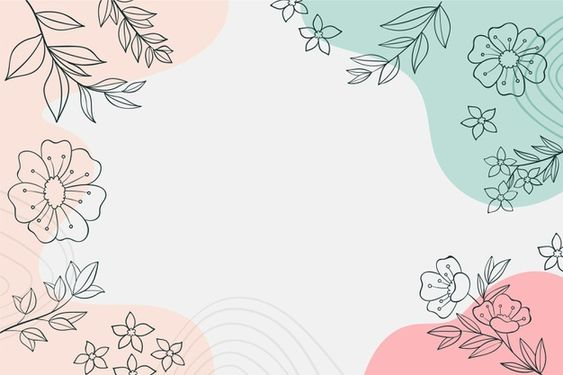 ESCUELA NORMAL DE EDUCACION PRESCOLAR 
CICLO 2021-2022
DESARROLLO Y APRENDISAJE 
SEMESTRE: 1                   SECCION: C
MISS: EVA FABIOLA RUIZ PRADIZ 
LIZETH ELISA HERRERA TOLENTINO
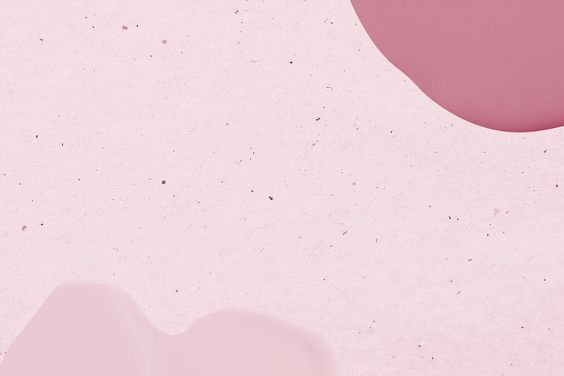 EL LEGADO DE PIAGET
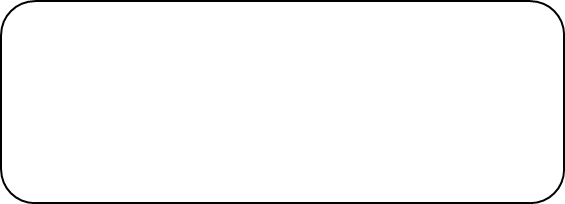 Naturaleza interdisciplinarias de su trabajo
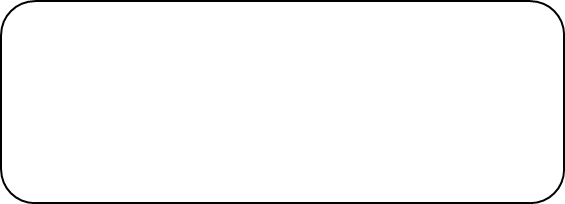 Una teoría acerca del desarrollo cognoscitivo
Métodos de investigación
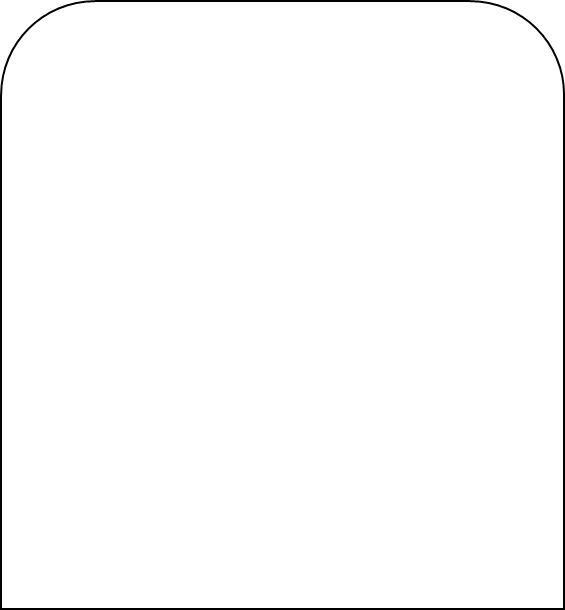 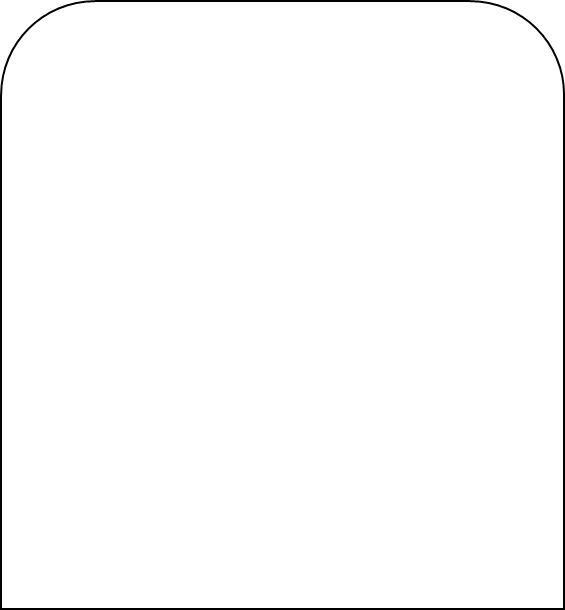 Piaget trata de demostrar, teórica y empíricamente, los aspectos estructurales y funcionales de la mente; Considera que no existe estructura sin función y no hay función sin estructura. En relación con los mecanismos funcionales, y dentro del marco de referencia biológico, constituye lo que se hace como la teoría de la adaptación para comprender la continuidad entre la organización filosófica y la organización psicológica.
Con la intención de tratar el problema del conocimiento como un asunto de verificación experimental no filosófico y con el interés de conocer los procesos de formación intelectual desde niño hasta el científico, además de utilizar el método histórico-crítico y los modelos lógico-matemáticos. Sin duda, esta es otra de las innovaciones y sabido, desde los 18 años de edad Y de modo prácticamente insensible se dedica a la investigación y al estudio y profundización de diversas disciplinas: biología, religión, filosofía, lógica y psicología
En el mundo anglosajón, desde si redescubrimiento, los estudios mantienen las opciones divididas, en especial porque el marco conceptual piagetiano como alternativa radicalmente opuesta al maduración ismo y hasta entonces dominante behaviorismo, parce socavar las bases en que estos se sustentan.